Αναβαθμίσεις Κεντρικού Επιβατικού Λιμένα ΟΛΠ
Παρουσίαση – Μάιος 2025
Υπόγειος Σταθμός Στάθμευσης Οχημάτων Καραϊσκάκη
Πριν
Μετά
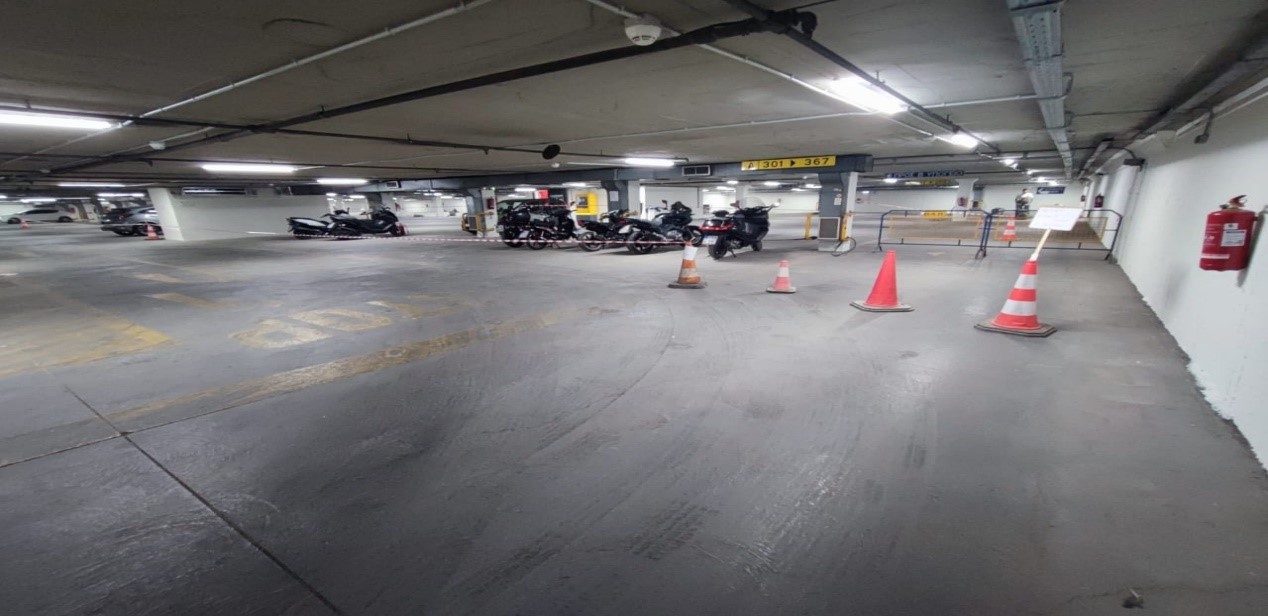 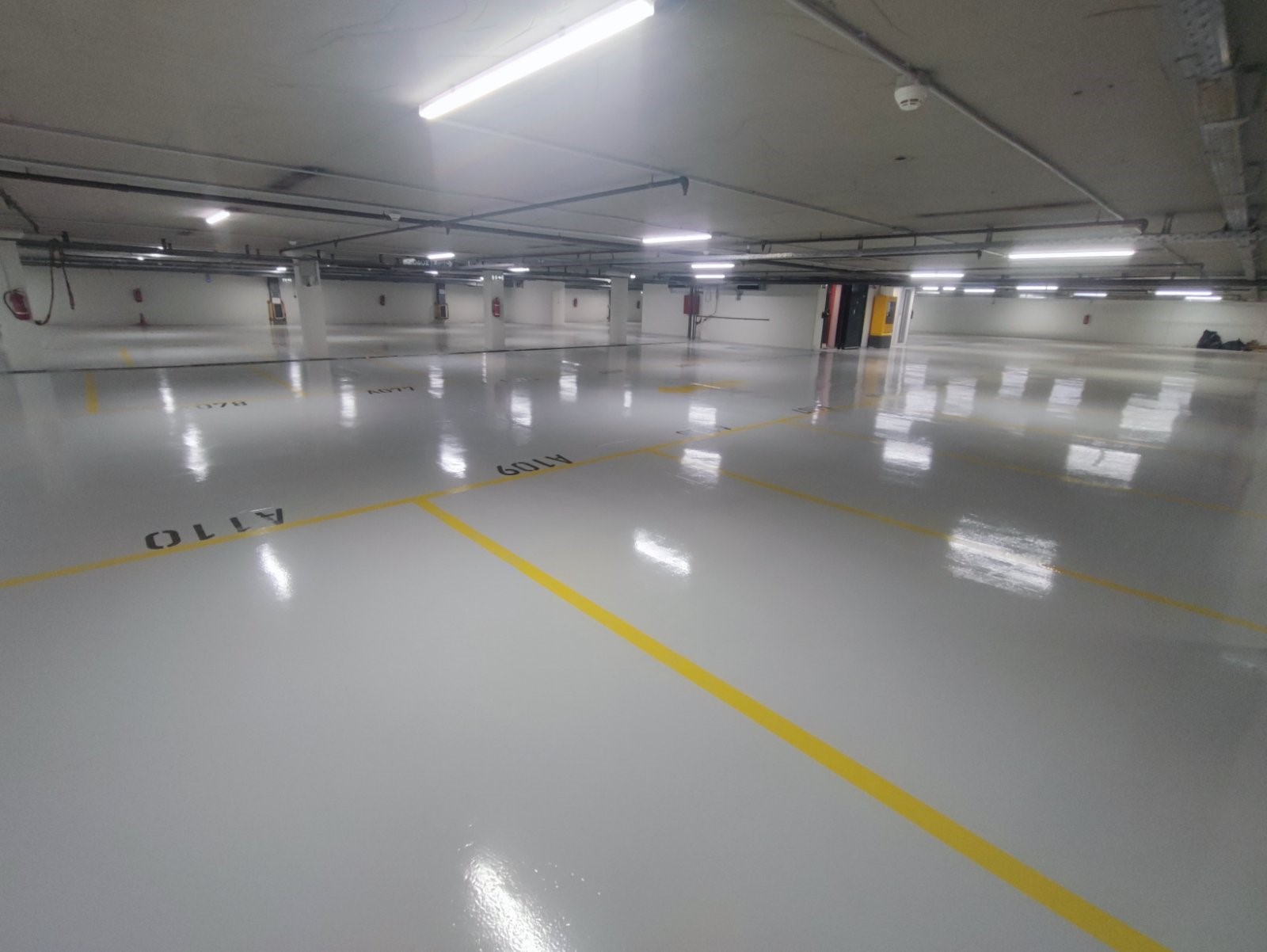 Ολοκληρωμένη ανακατασκευή του δαπέδου, νέα διαγράμμιση και προσθήκη θέσεων για 
ηλεκτρικά οχήματα.
Ανακατασκευή Σκυροδετημένων Σκαλοπατιών
Πριν
Μετά
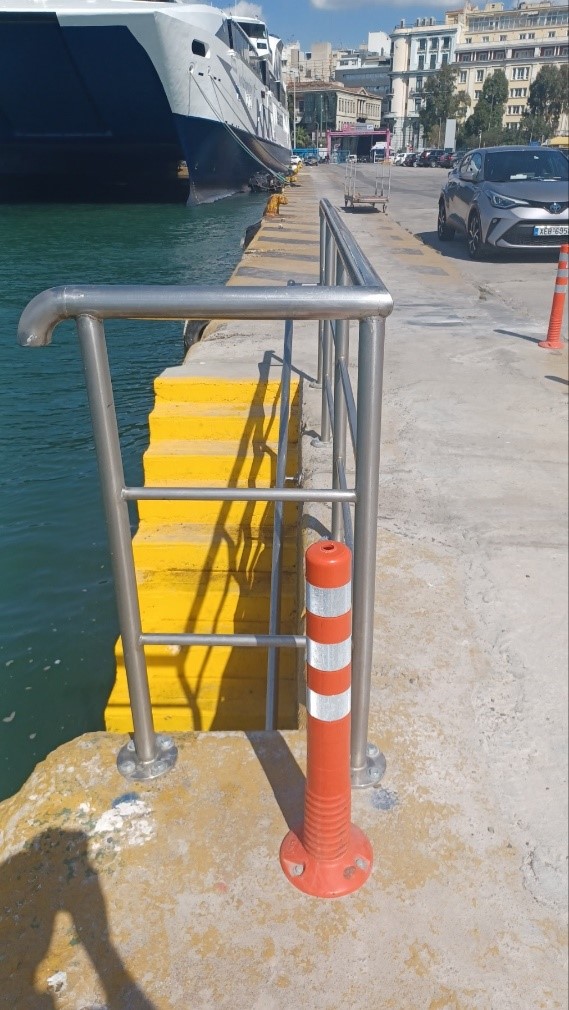 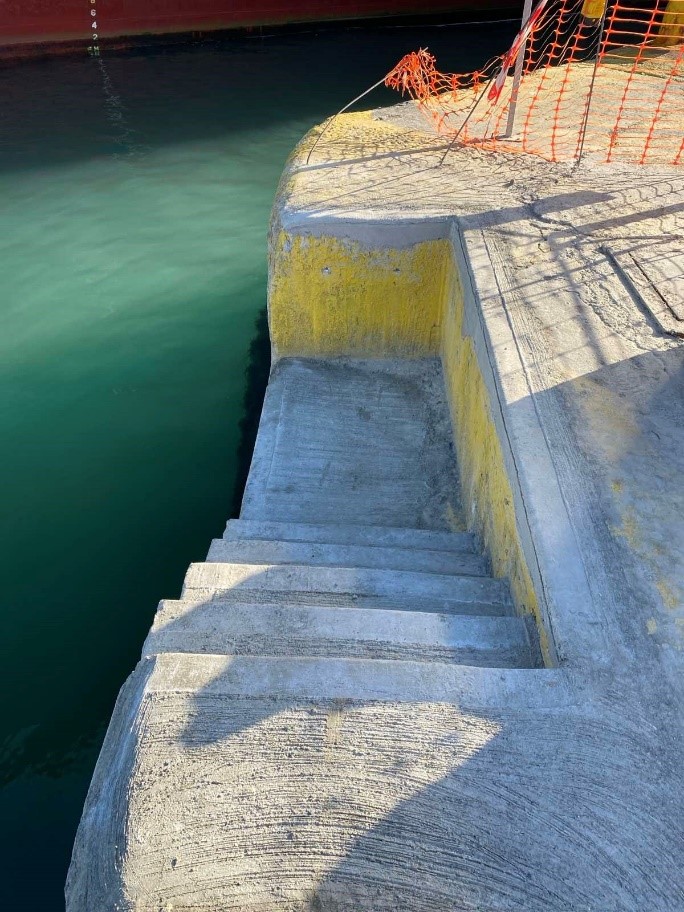 Ανακατασκευή σκαλοπατιών και τοποθέτηση κιγκλιδωμάτων ασφαλείας.
Νέες Διαβάσεις Πεζών για Ασφαλή Διέλευση
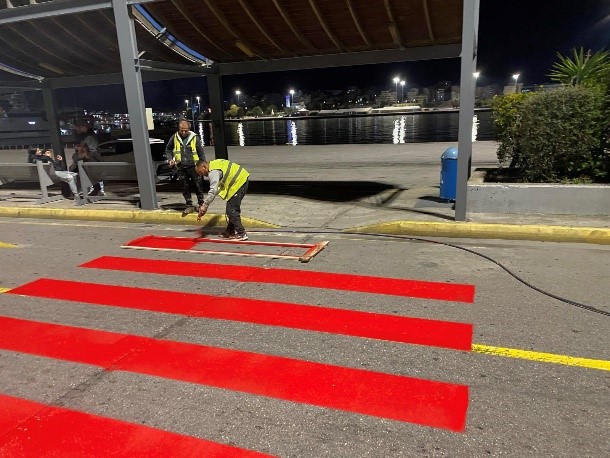 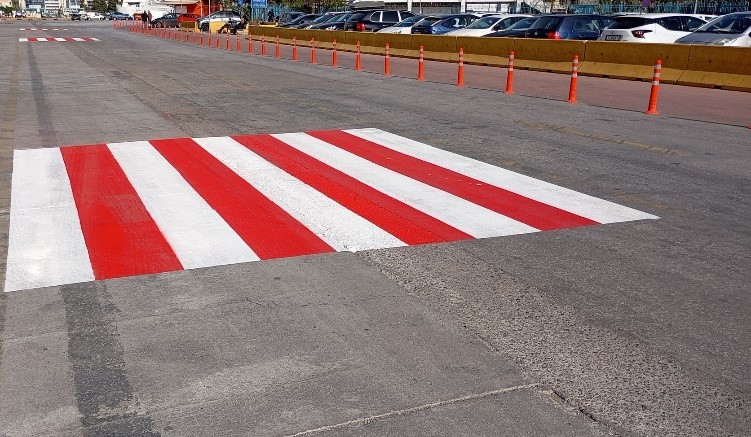 Διαβάσεις υψηλής ορατότητας τοποθετήθηκαν σε κομβικά σημεία.
Εργασίες Αποκατάστασης Πεζογέφυρας
Πριν
Μετά
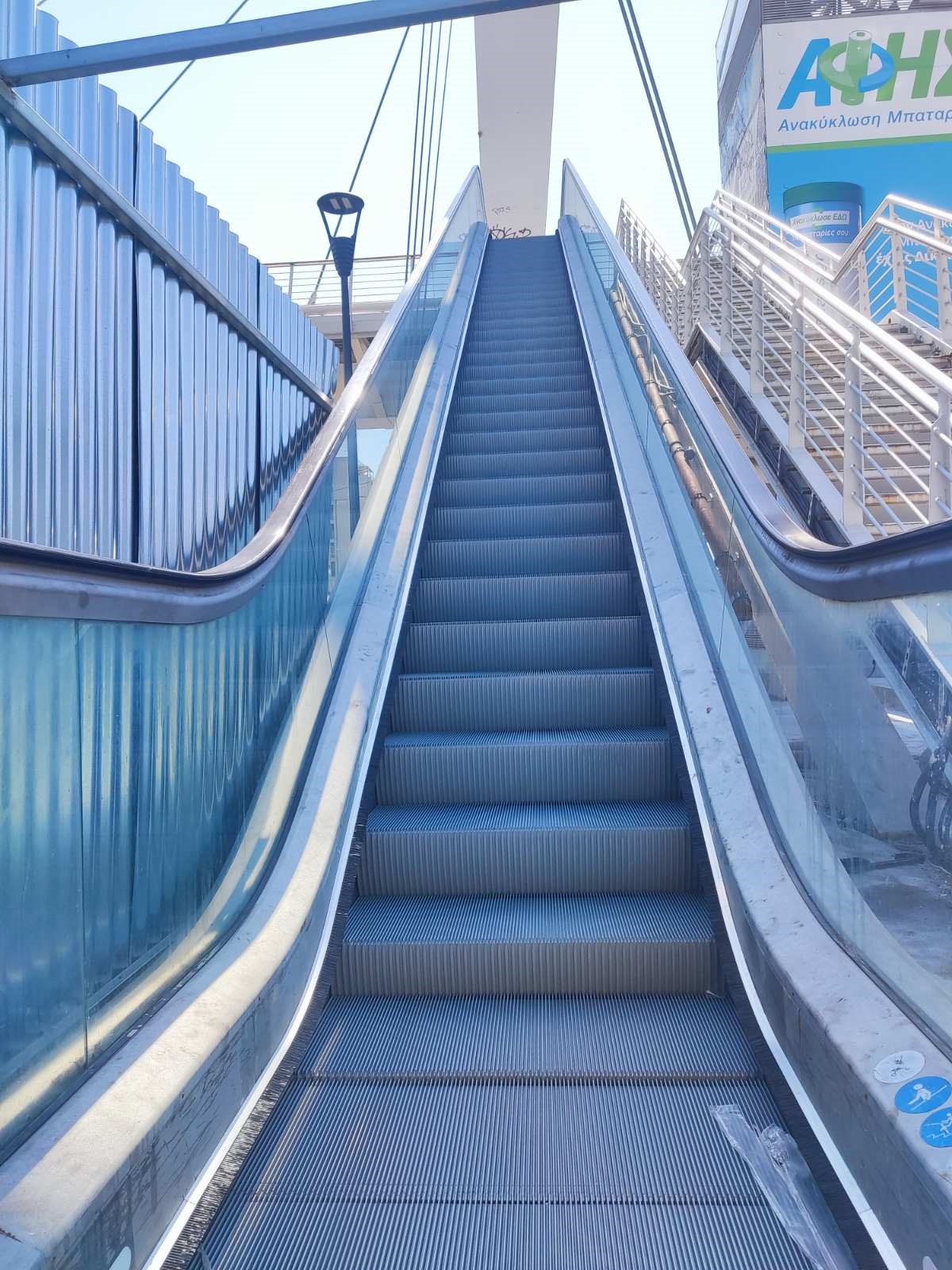 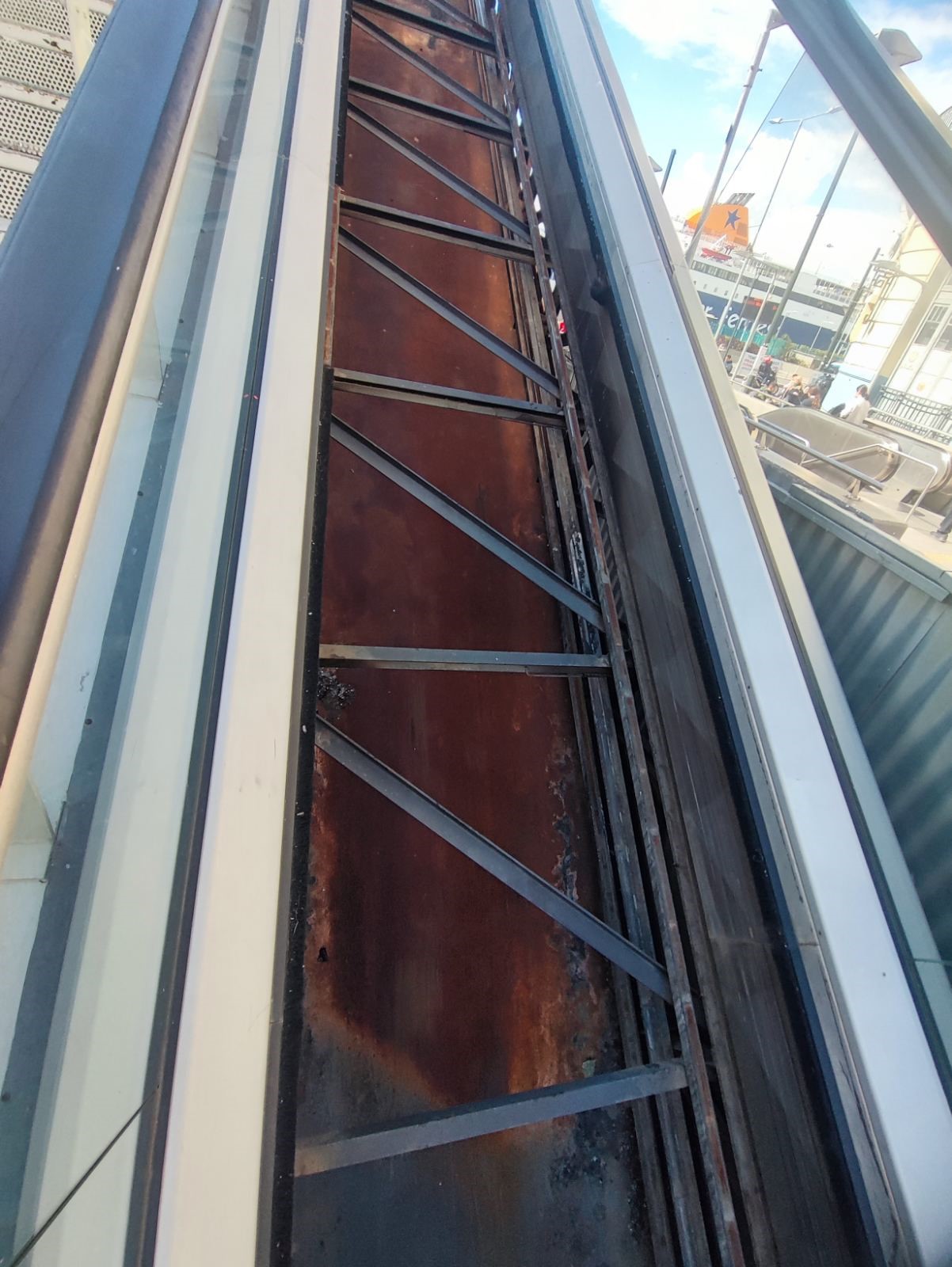 Αποκατάσταση κυλιόμενων σκαλών.
Διαγράμμιση Προβλήτας – Μαύρο/Κίτρινο Μοτίβο Ασφαλείας
Μετά
Πριν
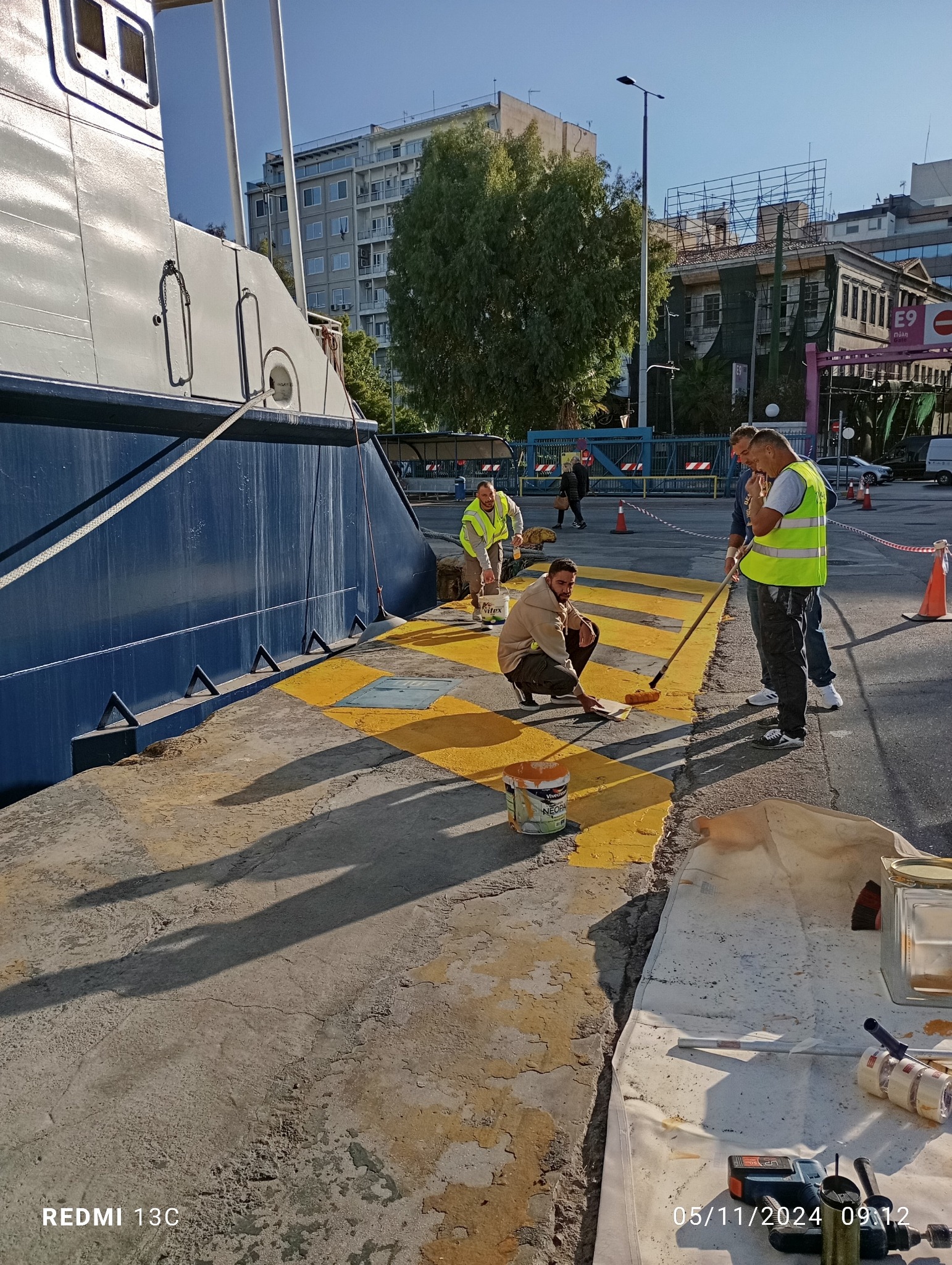 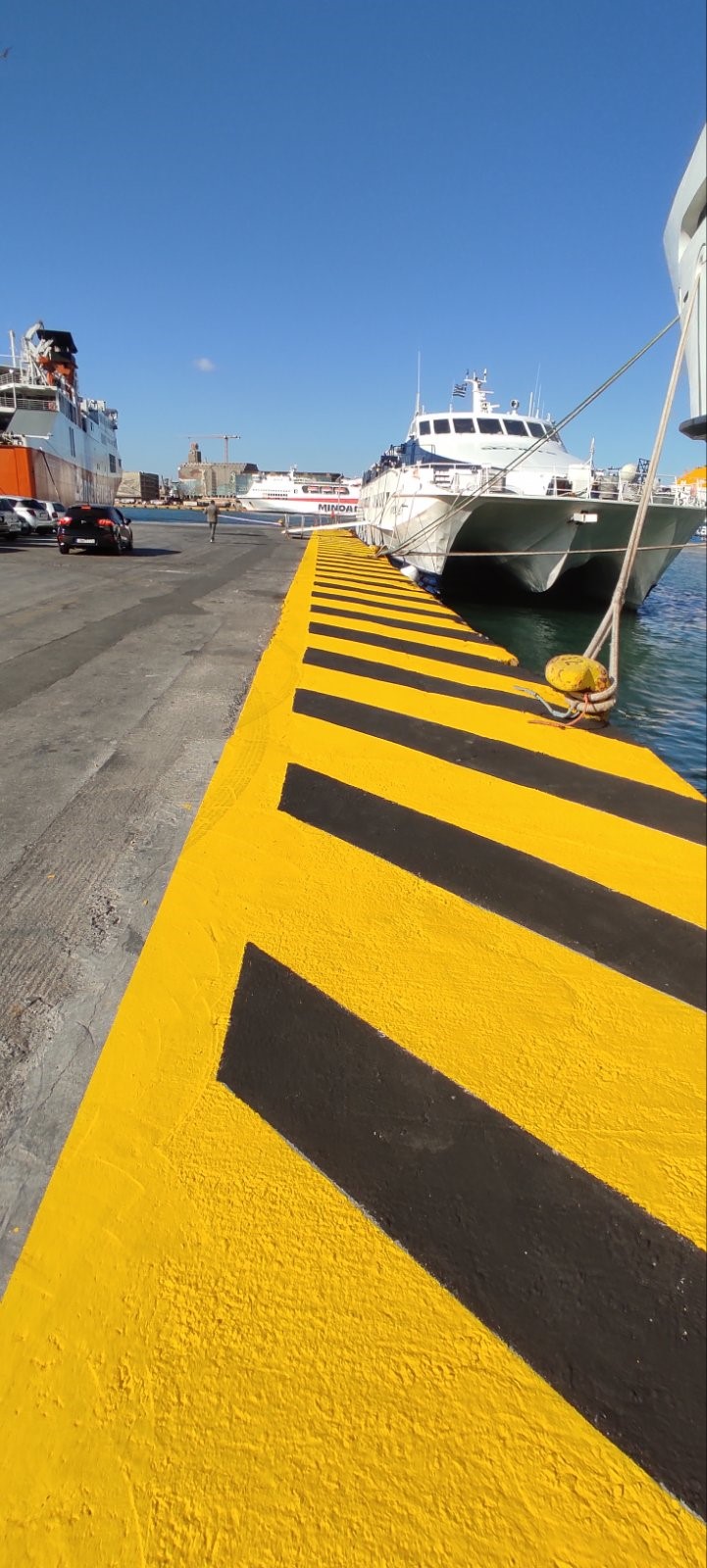 Έντονες διαγώνιες ρίγες μαύρου-κίτρινου χρώματος για αυξημένη ορατότητα και ασφάλεια 
στον προβλήτα.
Αντικατάσταση Οδοστρώματος – Ακτή Τζελέπη
Μετά
Πριν
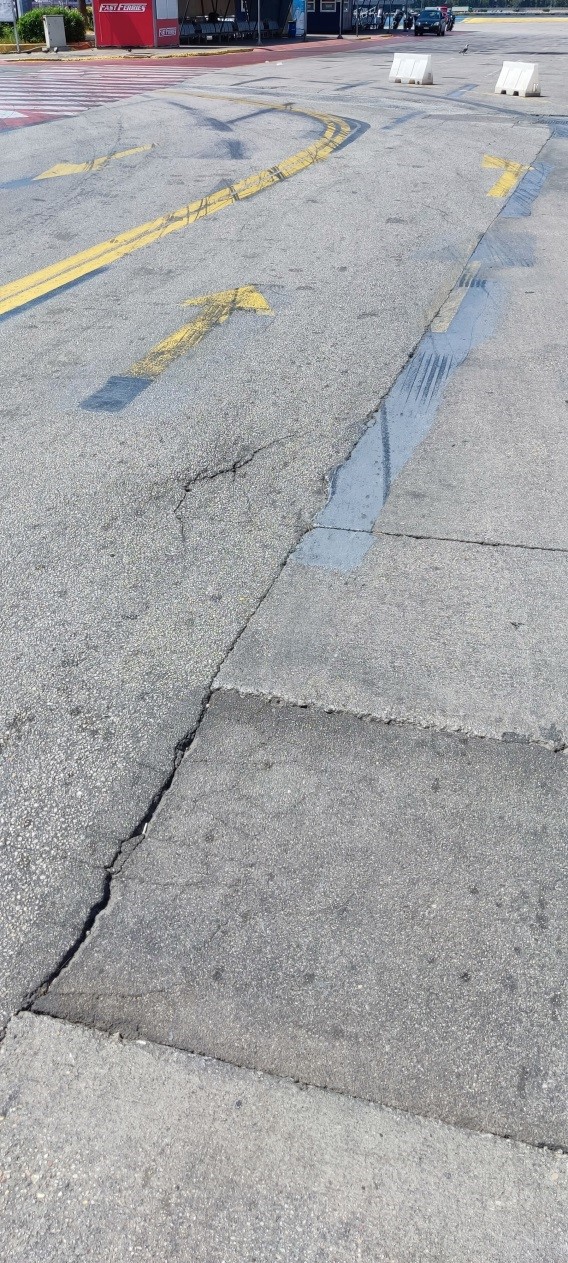 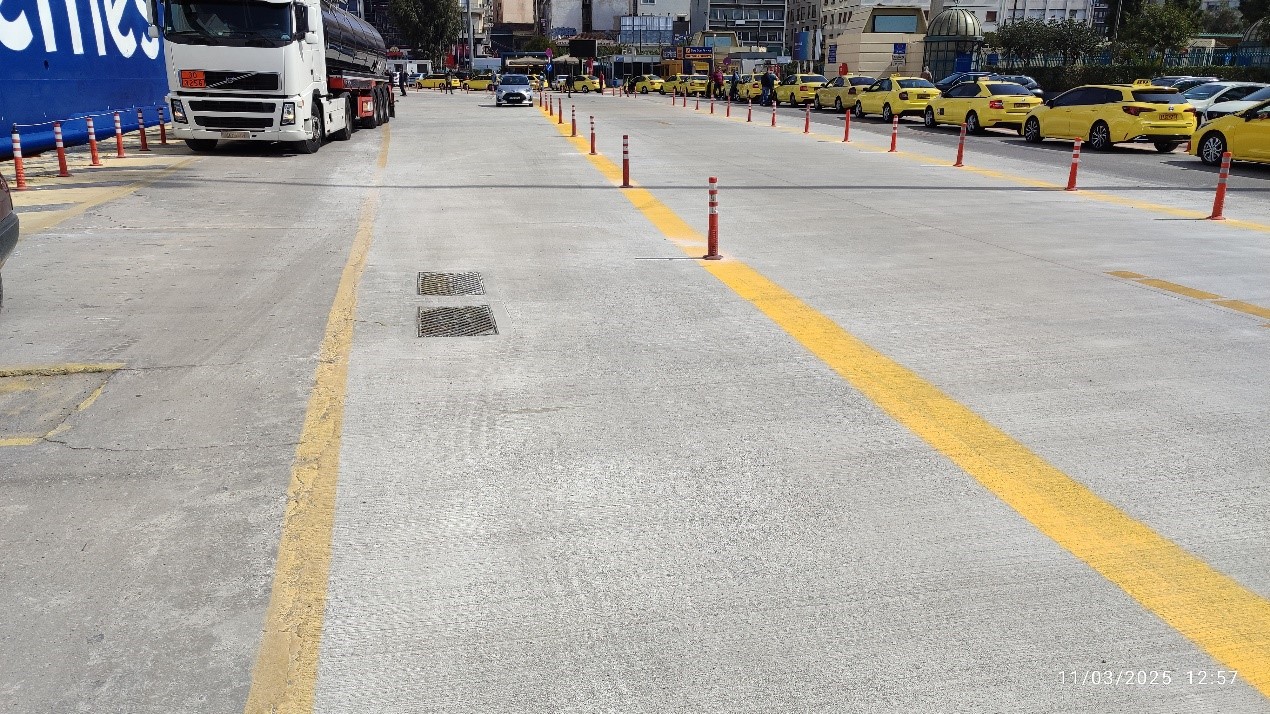 Η άσφαλτος αντικαταστάθηκε με ανθεκτικό σκυρόδεμα για αντοχή 
στη φθορά και στην αλμύρα.
Τοποθέτηση Συστηματων Σκίασης στην Ακτοπλοΐα
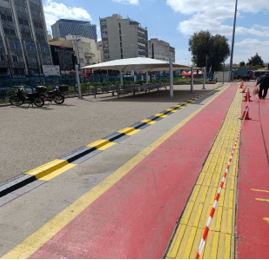 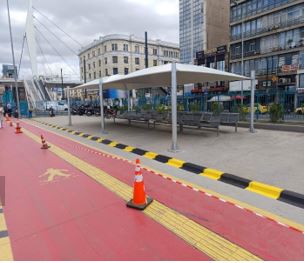 Έχουν ήδη τοποθετηθεί τέσσερα (4) από τα έξι (6) νέα συστήματα σκίασης στην 
περιοχή της Ακτοπλοΐας, διευκολύνοντας τους επιβάτες τους θερινούς μήνες.